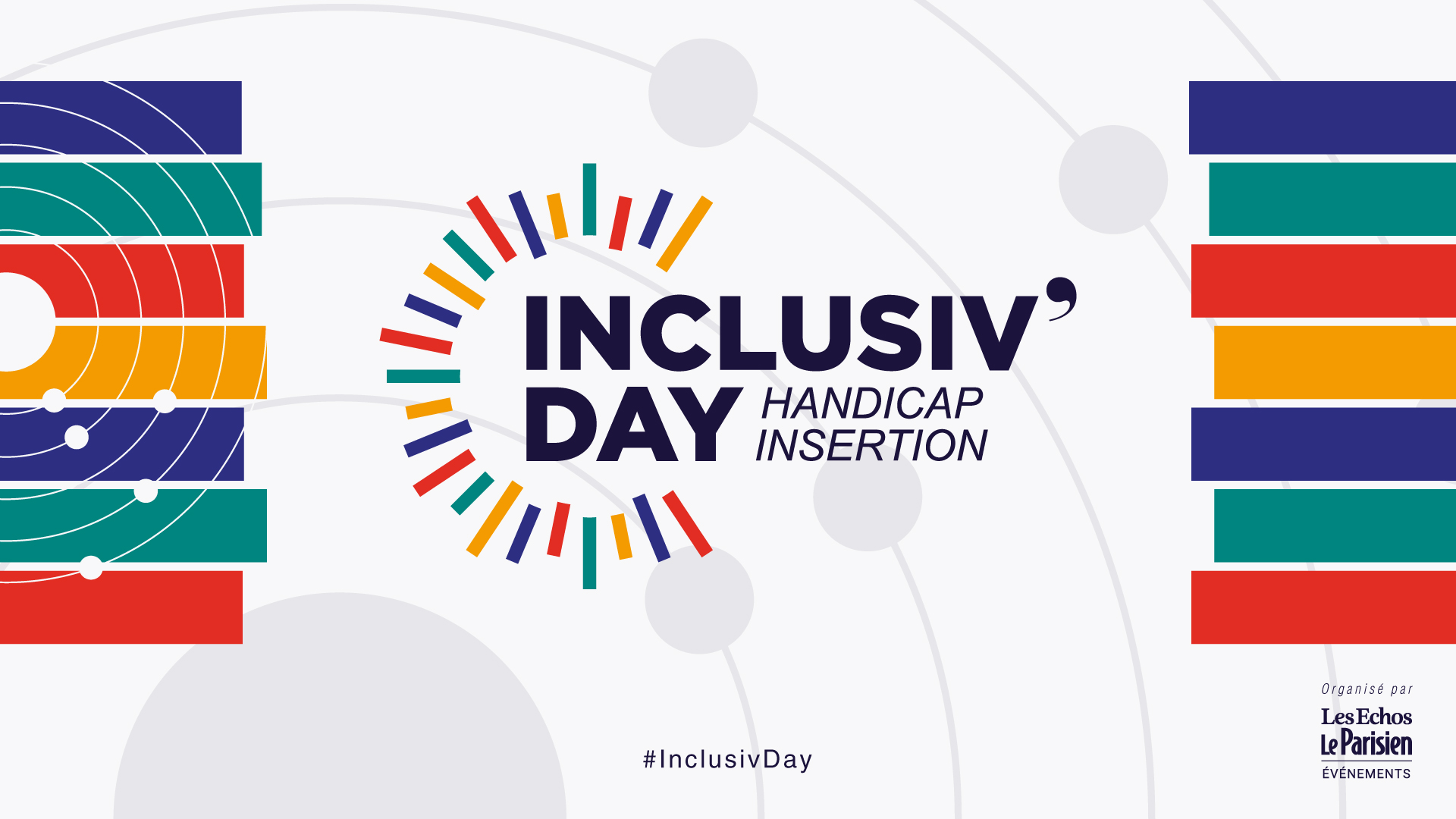 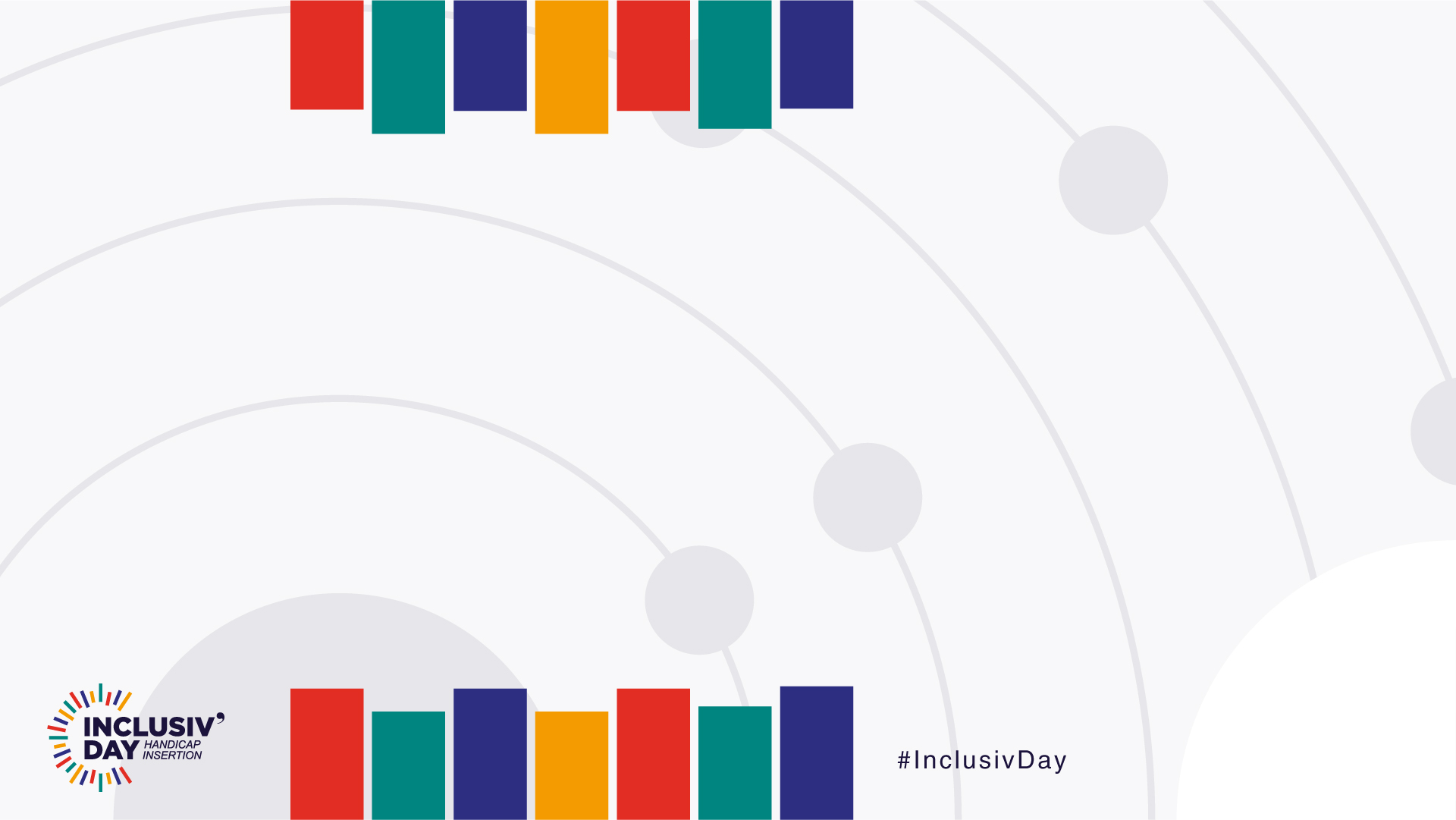 Pour booster réellement vos achats inclusifs, 
faites-vous des alliés !
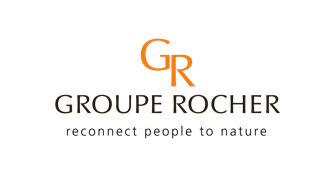 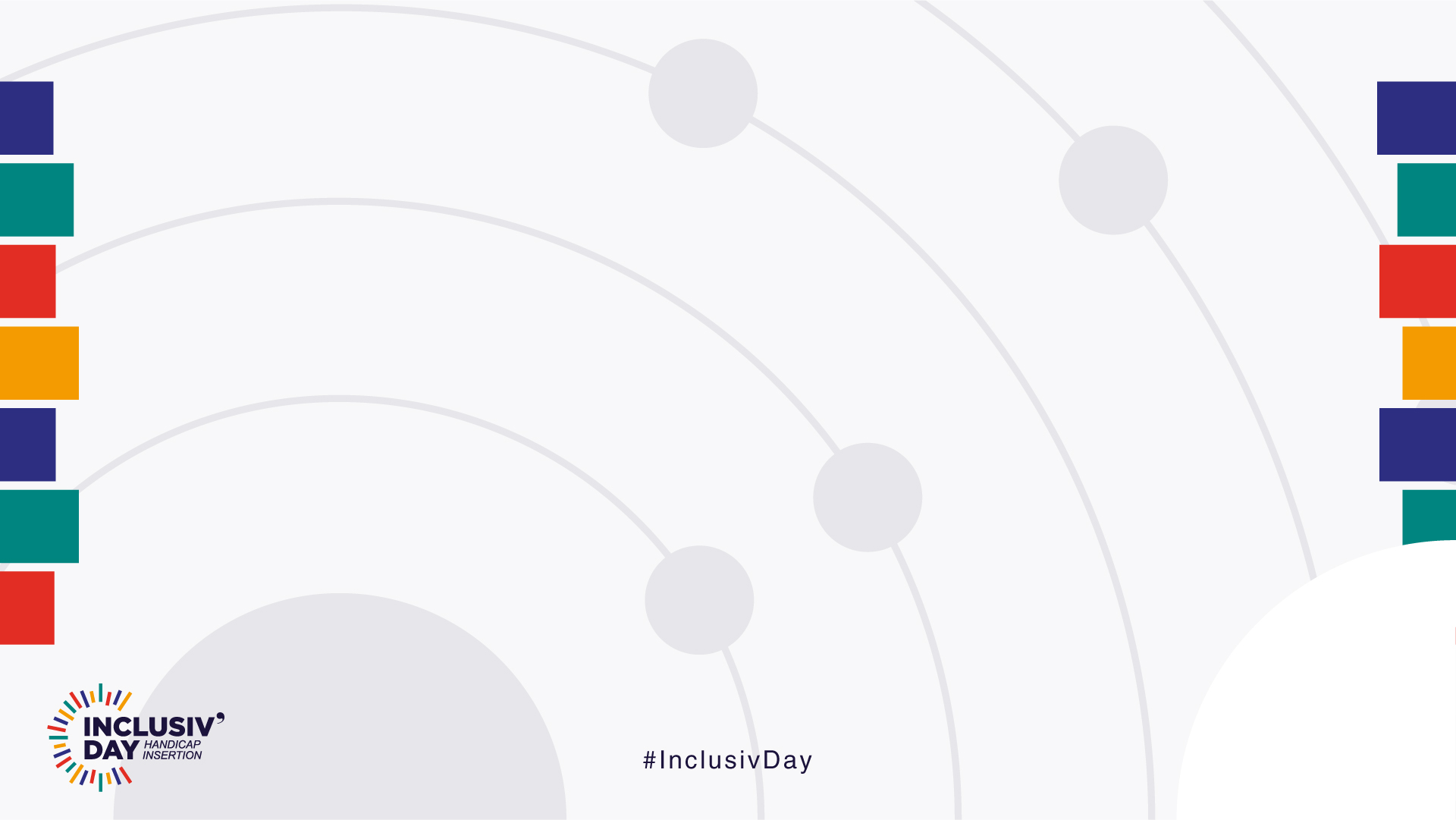 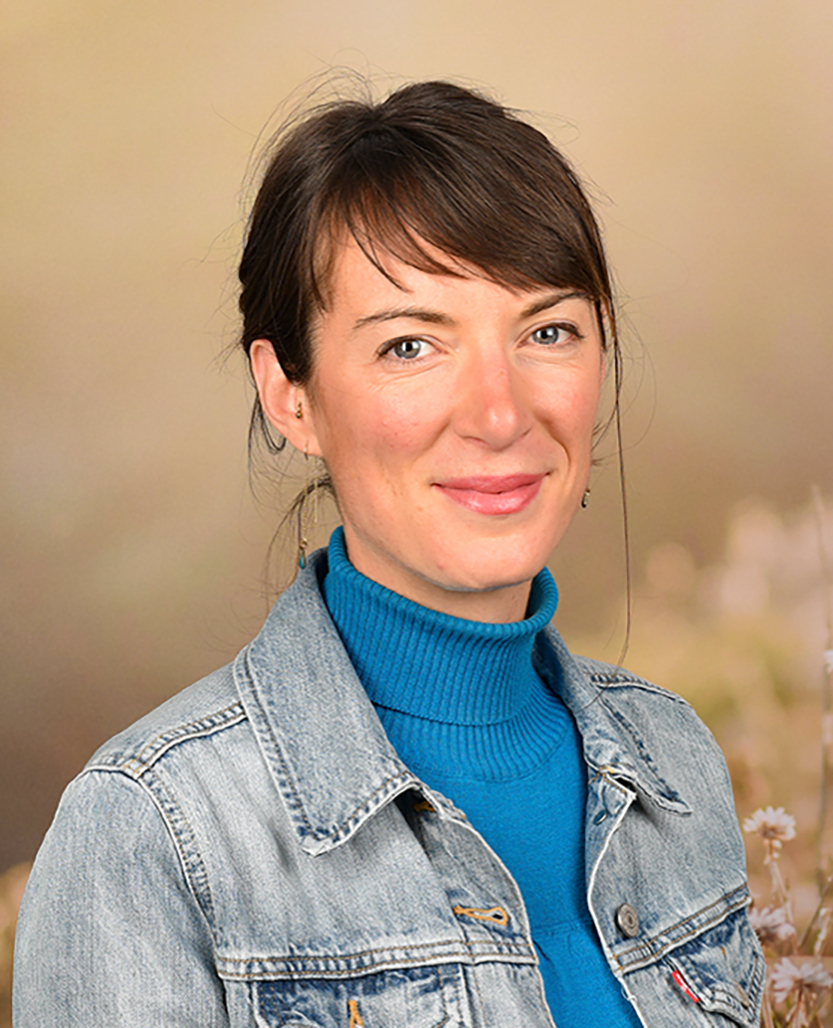 AVEC LA PARTICIPATION DE
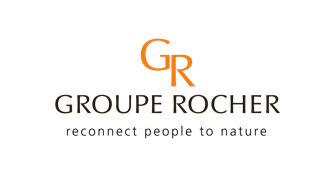 BEA Clémence 
Responsable RSE
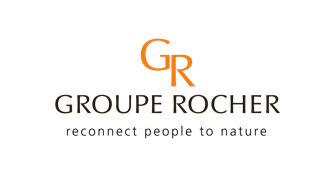 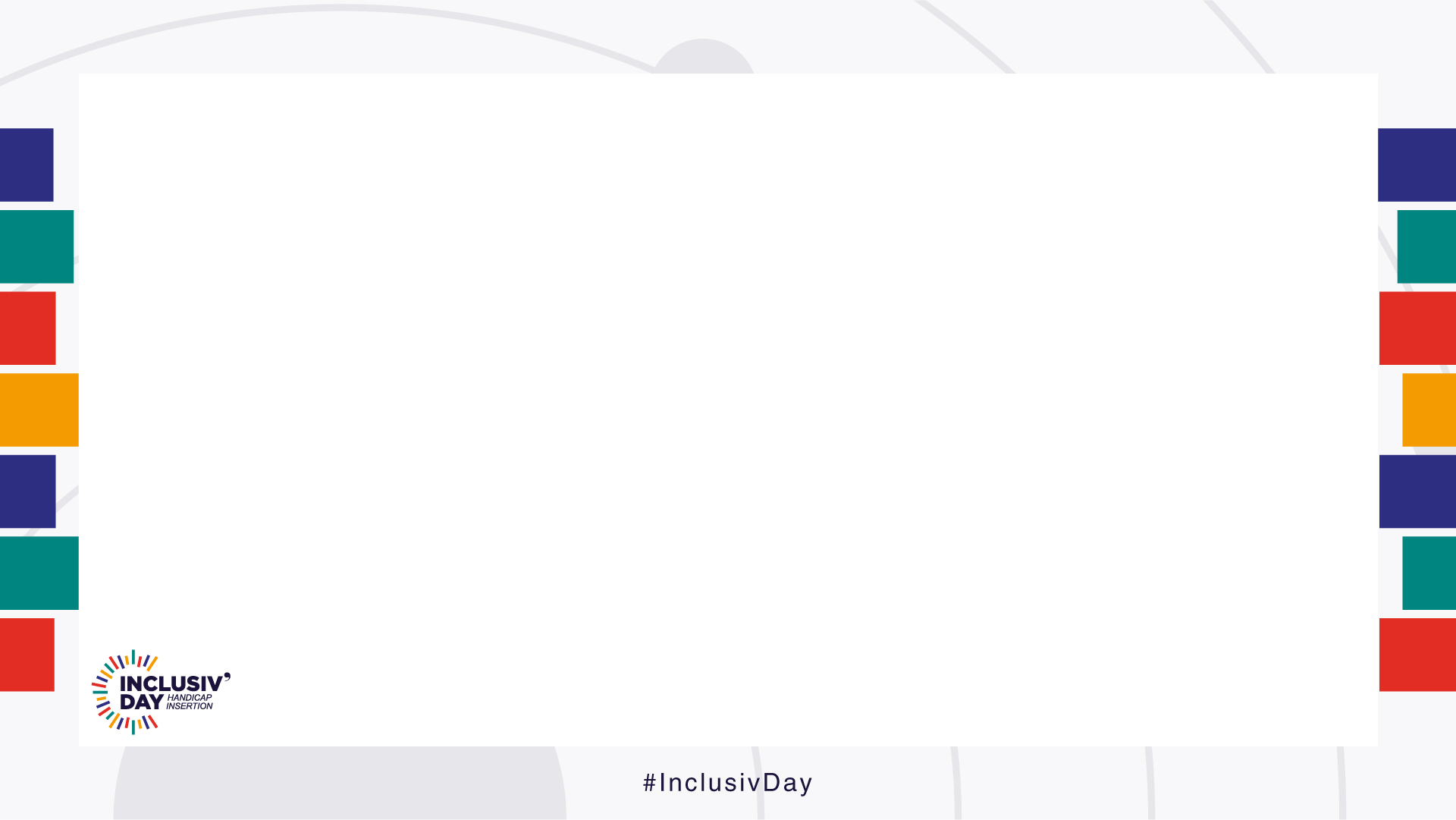 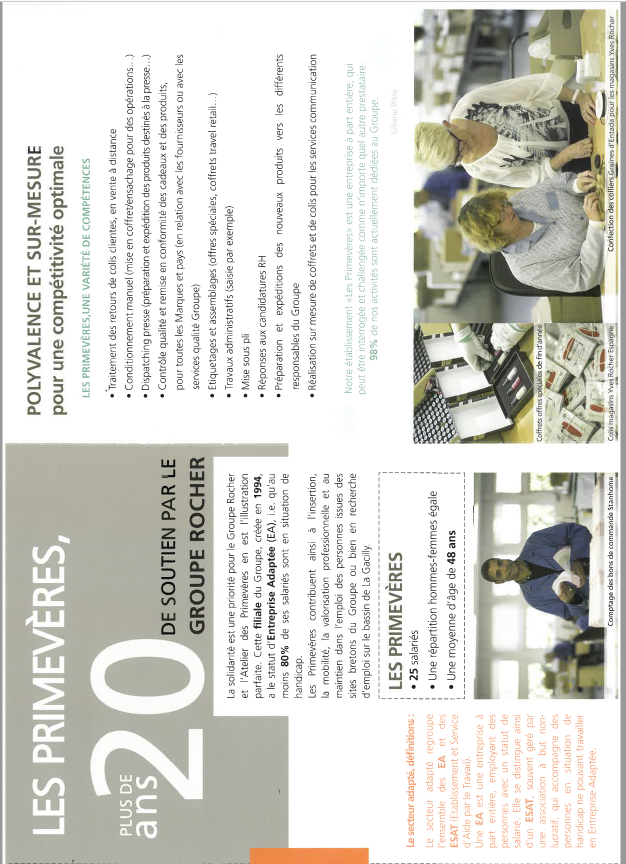 Une entreprise adaptée au sein du Groupe depuis plus de 25 ans, en Bretagne
Entreprise à mission : 
promotion de la diversité + travailler avec nos parties prenantes
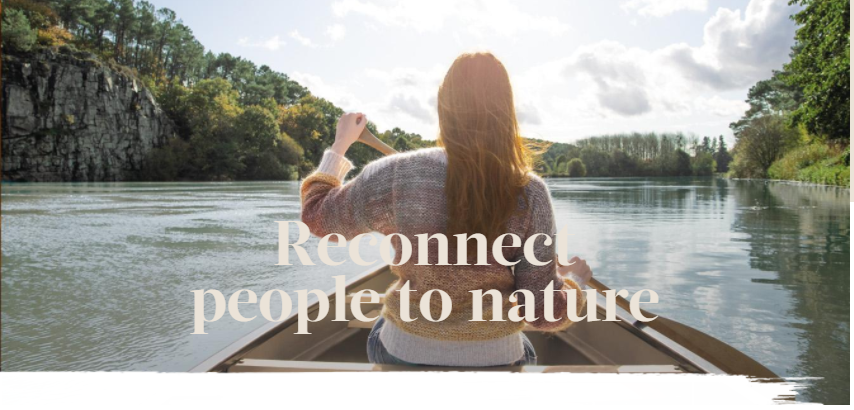 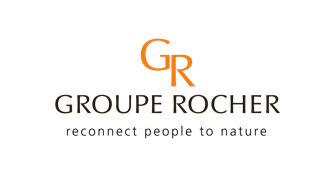 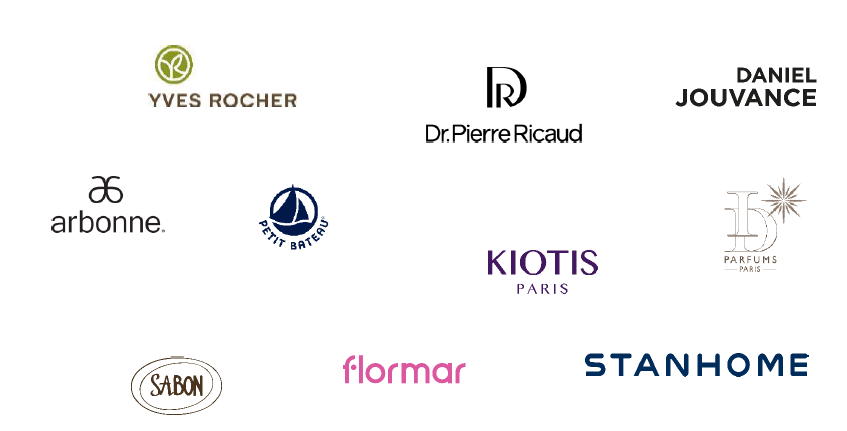 [Speaker Notes: Introduction du sujet (2 min)
Groupe Rocher entreprise à mission, est engagé en faveur du handicap depuis de nombreuses années au travers notamment du déploiement d’un accord d’entreprise dédié mais aussi au travers d’une structure adaptée dans son organisation au cœur du territoire Breton, structure qui a maintenant + de 25 ans.
Groupe Rocher porte par ailleurs la conviction que la performance durable de l’entreprise doit passer par la collaboration avec ses parties prenantes internes et externes, c’est d’ailleurs ce qui a été mis en place dans le cadre du comité de mission du Groupe.
Concernant le sujet des achats inclusifs, nous sommes donc sur plusieurs enjeux : celui de la promotion de la diversité d’une part mais aussi sur celui de la capacité de notre organisation à travailler et à apprendre de nos parties prenantes internes et externes en l’occurrence ici nos fournisseurs et sous-traitants mais pas que… nous allons y venir juste après.
Nos objectifs se situent donc à 2 niveaux :
-développer nos achats dans le secteur adapté
-développer notre capacité à travailler de manière décloisonnée en interne et en externe pour donner du sens et embarquer un changement positif et pérenne]
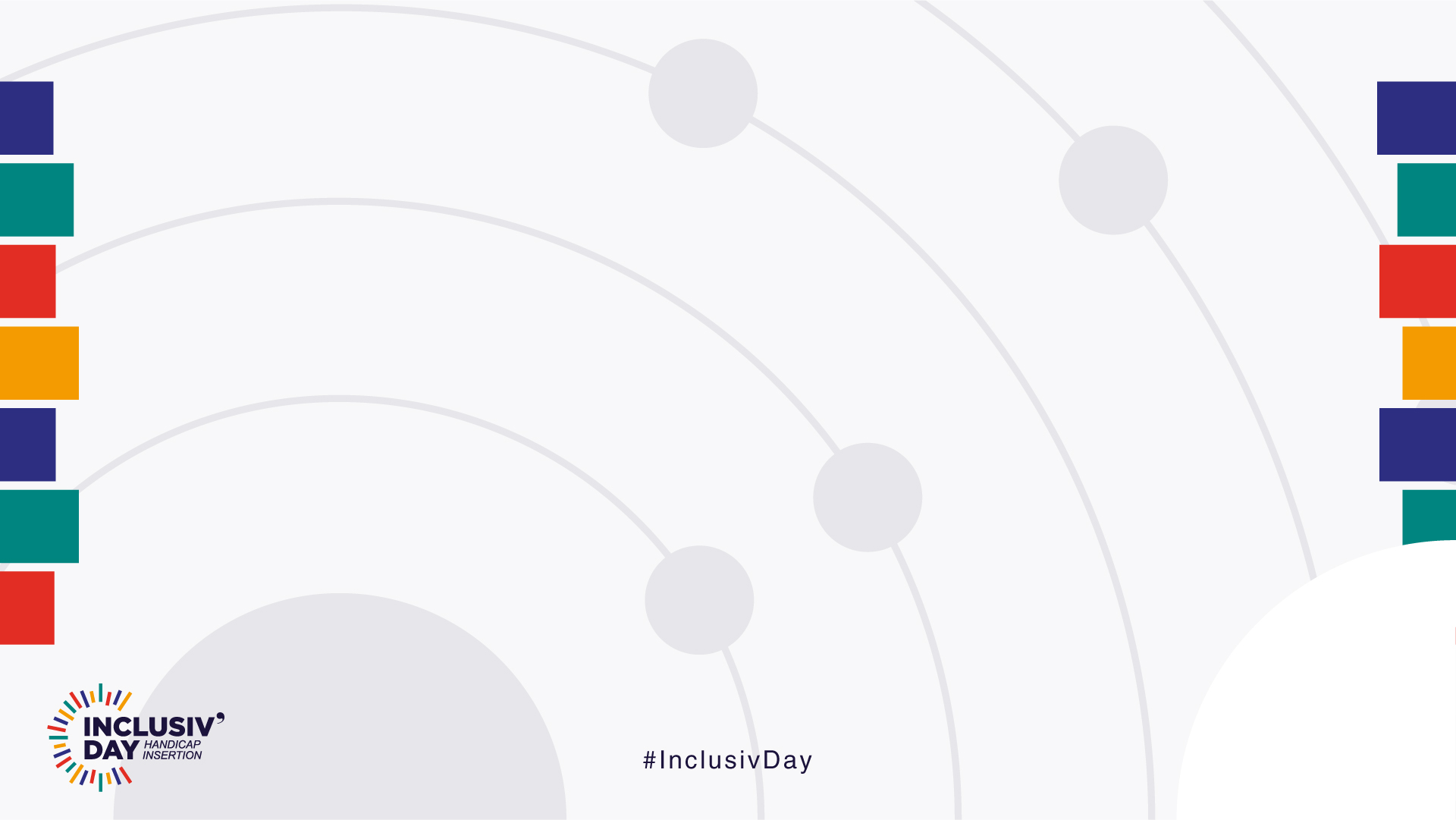 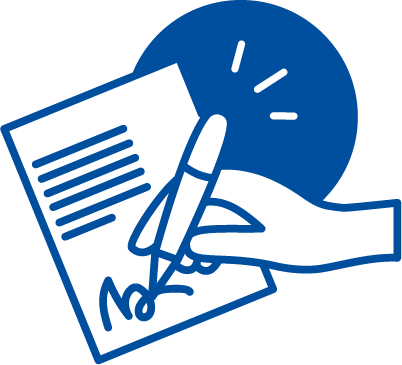 SOUS-TRAITANCE : Maintien à 75 % de la part du CA d’achats Assemblage réalisés en sous-traitance dans des EA/ ESAT
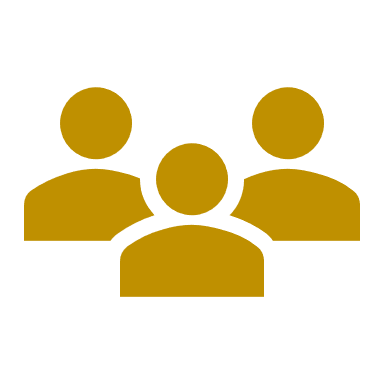 >160 personnes formées
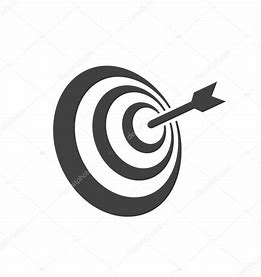 91% en moyenne sur les 3 dernières années
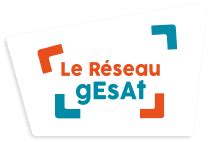 [Speaker Notes: D’où l’on part pour savoir où l’on va (2 min)
Pour expliquer le chemin parcouru par le Groupe Rocher sur le sujet des Achats Inclusifs il convient de repartir d’où l’on vient pour expliquer où l’on va et l’enjeu spécifique des achats inclusifs et celui de la mobilisation de nos parties prenantes opérée.
En effet, le Groupe a depuis de nombreuses années développé le recours au secteur adapté pour la sous-traitance avec un objectif plancher de 75% minimum de la part du CA d’achats Assemblage réalisé en sous-traitance dans des EA/ ESAT. Ce sujet étant bien incarné et porté depuis longtemps, nous avons atteint à titre d’illustration 95% en 2019 et x en 2020. Malgré le fait que nous dépassons largement le taux d’emploi global (incluant le UB liées à nos achats) nous avons souhaité poursuivre nos efforts et continuer à développer les achats inclusifs à savoir accentuer notre contribution sur les achats indirects. 
C’est la raison pour laquelle nous avons mis en place une session de sensibilisation et formation à destination d’un cercle achats et prescripteurs ciblés (ceux qui avaient opéré des achats dans des catégories pour lesquels nous avions identifié des potentiels grâce au soutien du réseau GESAT. Réunion volontaire à fait carton plein avec 160 personnes connectées et des demandes de mises en place d’actions concrètes dans la foulée.
Nous avons donc commencé à étudier les opportunités de manière plus larges pour embarquer de manière + coordonnées le sujet avec l’ensemble des équipes achats indirects et leurs prescripteurs dans le cadre d’un pilotage + large qui est encore en cours de structuration à l’heure actuelle.]
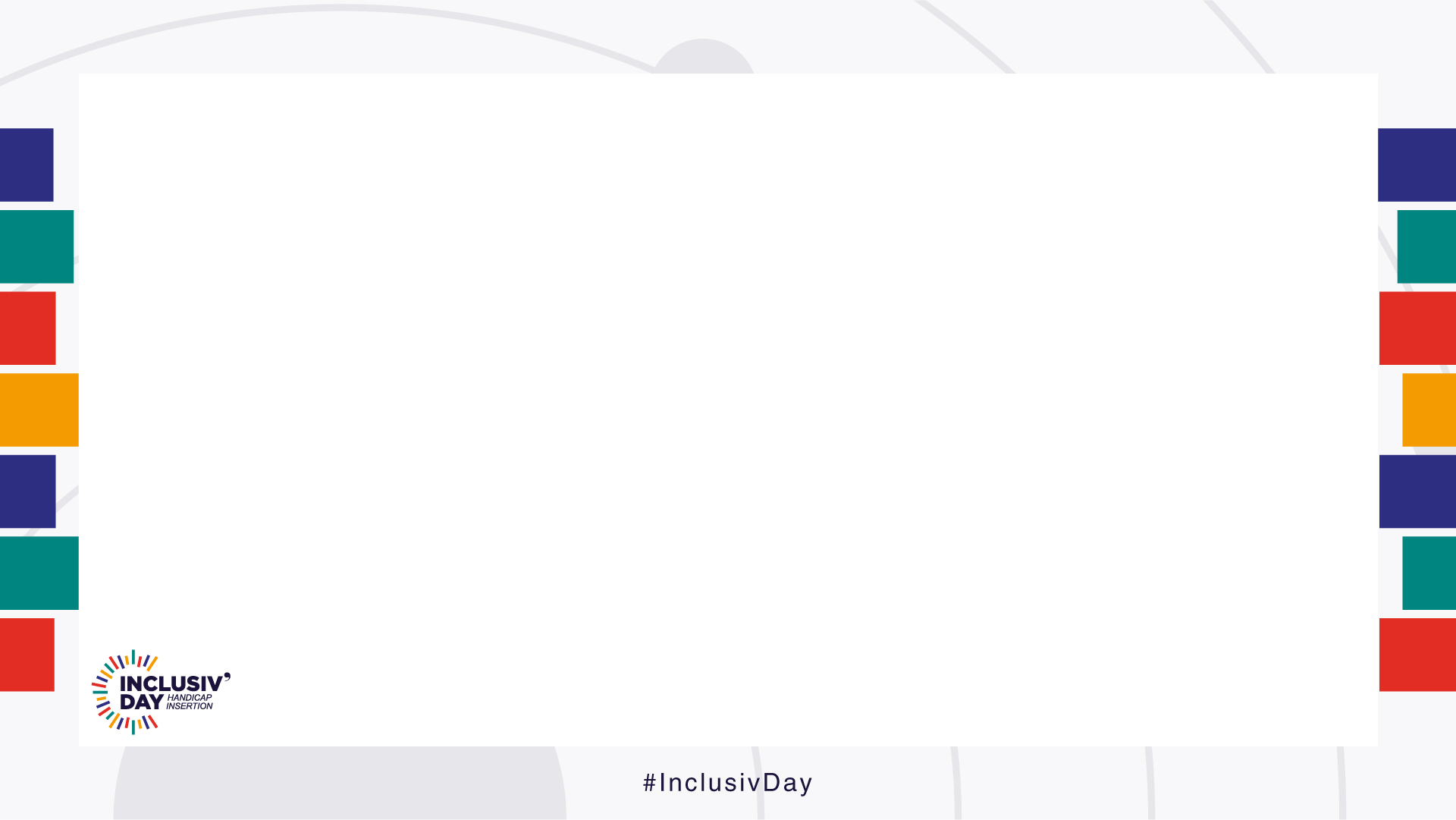 #Sponsoring
#Inspiration
#Expertise
#Pilotage
#Dynamique collective
#Pédagogie
#Dynamique d’entrainement
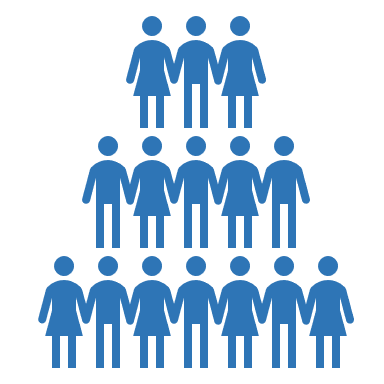 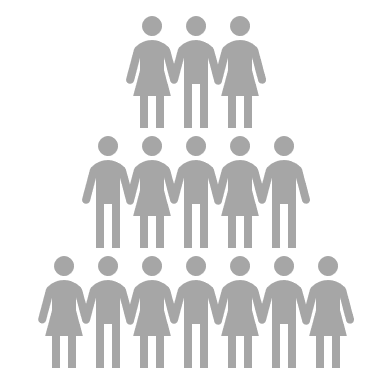 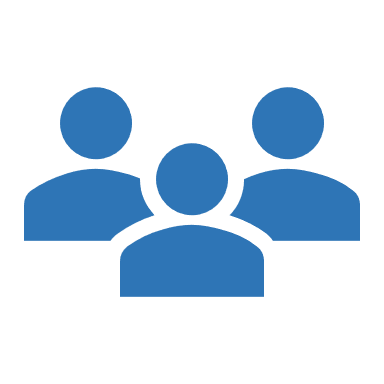 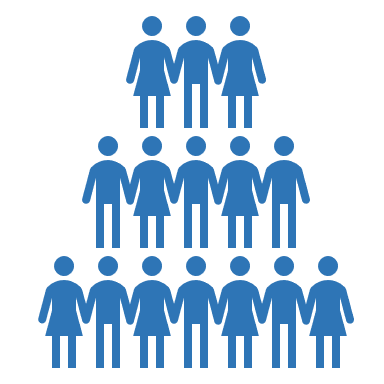 +
+
Equipe projet
Mission et référents handicap
Réseau GESAT
Entreprise adaptée
Sponsor Achats
Sponsor RH et DG
Premier cercle
Equipes Achats France
Prescripteurs ciblés
Second cercle
Equipes Achats Indirects WW
Centre d’Excellence Achats 
Prescripteurs métiers
Tous salarié.e.s
[Speaker Notes: Rallier des forces motrices autour de cet enjeux pour embarquer une dynamique collective croissante (4 min)
S’agissant d’achats indirects il est évident que l’on commence à toucher un nombre important de personnes en interne, c’est-à-dire tous les prescripteurs internes mais également un panel de fournisseurs beaucoup + important. En référence à la stratégie des alliés (souvent connue dans les sphères achats) nous savons que les parties en frein sur le sujet ne sont pas nécessairement nombreuses mais que celles qui ne bougent pas peuvent l’être cependant. Pour reprendre les éléments théoriques de la stratégie des alliés on peut donc dire qu’il s’agissait donc d’emporter l’adhésion du plus grand nombre en concentrant l’énergie là où elle serait la + efficace. Il faut admettre que ce chemin est bien sûr en cours mais la dynamique est lancée et voilà comment on a opéré grâce à la mission handicap et des référents handicap de l’entreprise :]
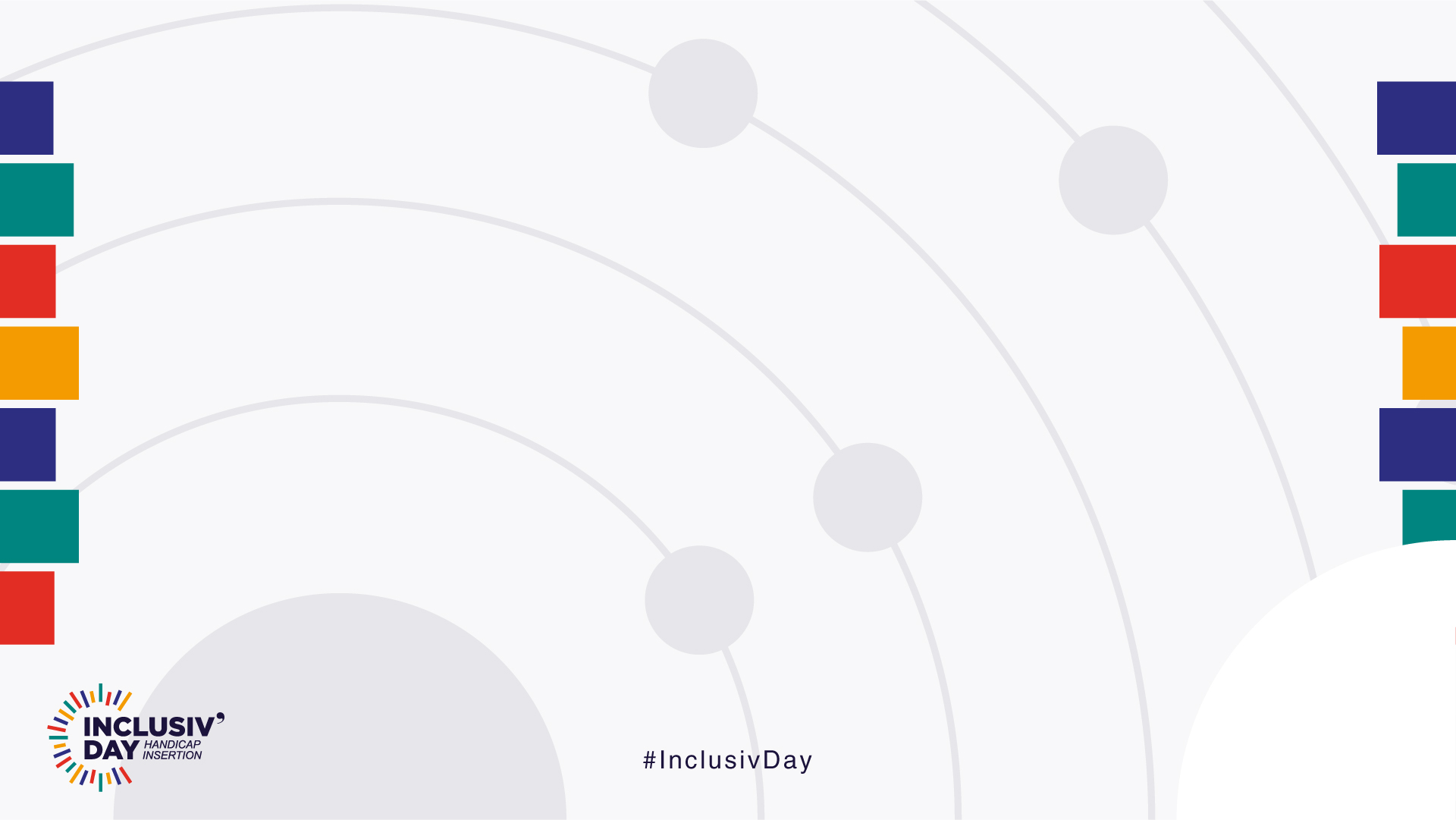 FACTEURS CLES DE SUCCES: NOS ALLIES !
1 sponsor achats et management en interne 
1 expertise du secteur et une bonne connaissance des acteurs du marché (réseau GESAT / EA/ESAT)
Des prescripteurs sélectionnés
1 mission handicap
Des référents handicap
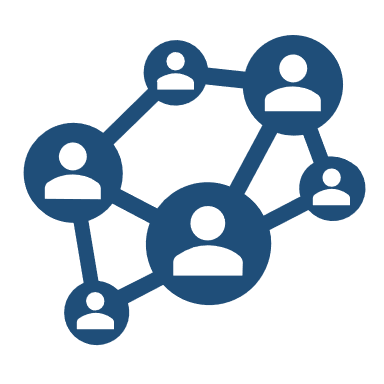 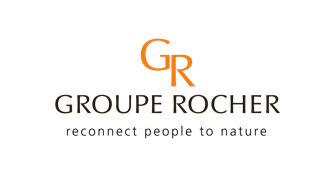 [Speaker Notes: En synthèse (2 min)
En synthèse nous avons retenu de notre expérience quelques facteurs clés de succès associés à la mobilisation des plusieurs parties prenantes clés :
-1 sponsor achats et management en interne 
-1 expertise du secteur et une bonne connaissance des acteurs du marché (réseau GESAT et partage/témoignage avec une entreprise adaptée pour bien faire comprendre les spécificités à prendre en compte au moment des actes d’achats, entreprises de petite taille, conditions de paiement, durée des contrats etc…)
-des prescripteurs sélectionnés en interne
-la mission handicap et les référents handicap qui jouent le rôle de courroi de transmission en interne, d’animation de la dynamique dans le temps]
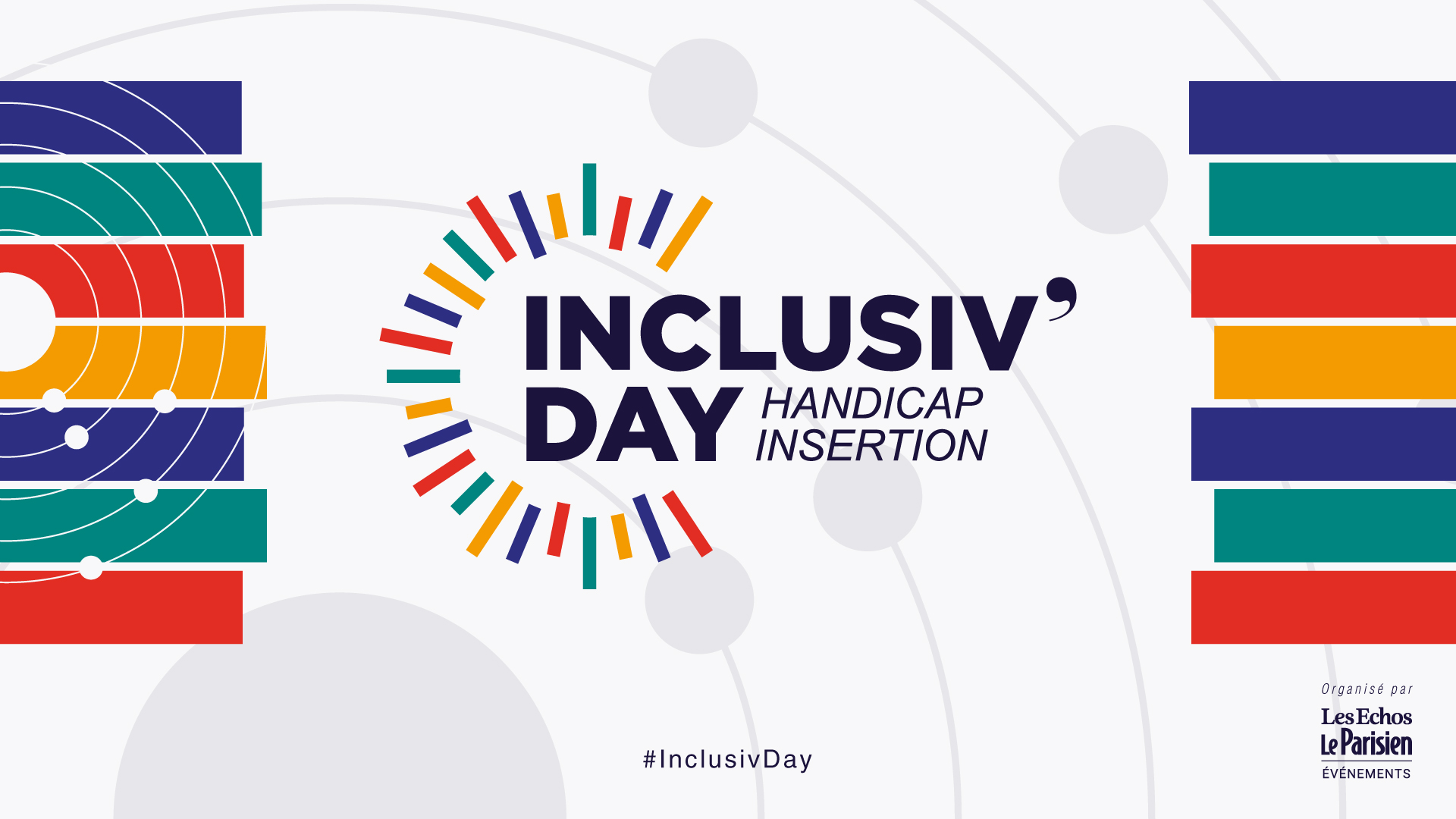